«Таблица 
умножения и деления на4 »
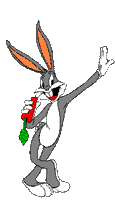 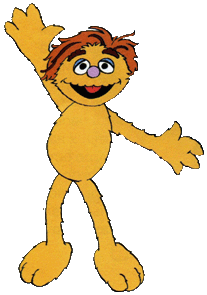 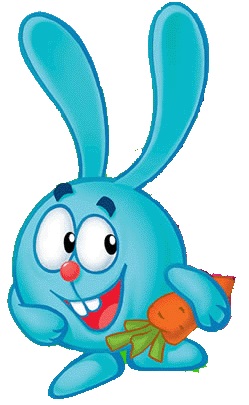 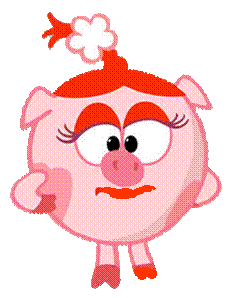 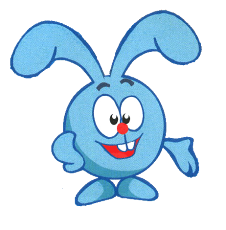 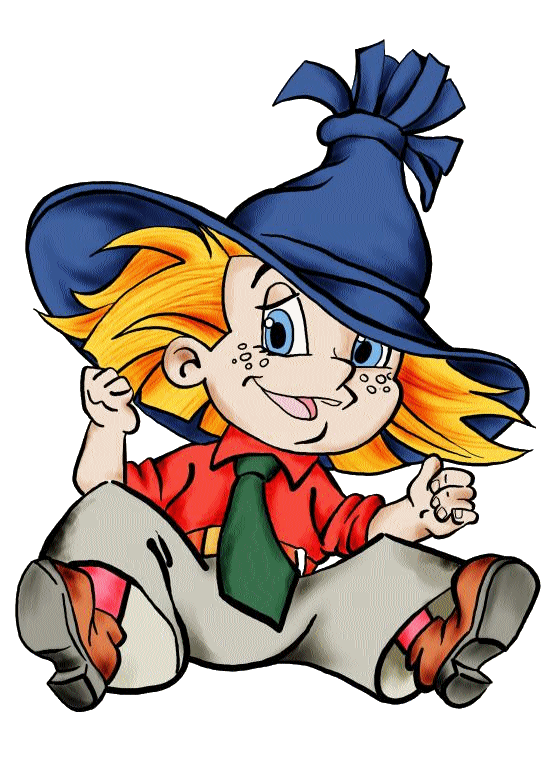 Презентацию выполнила:
учитель начальных классов
МОУ Кантемировской  СОШ №2
Лихотина Е.В.
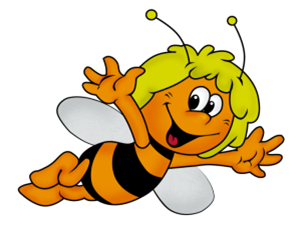 Обидно,               но вы ошиблись!
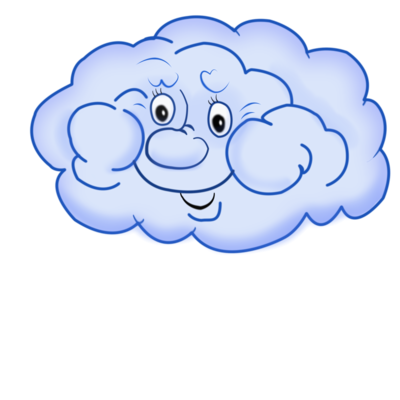 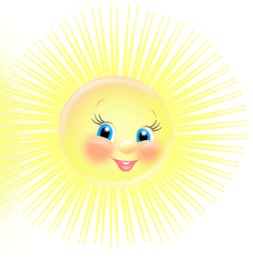 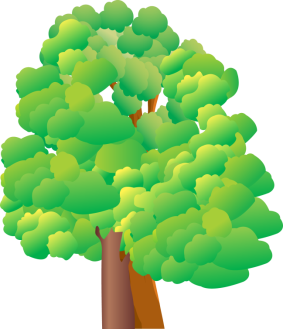 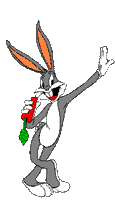 4
2·4
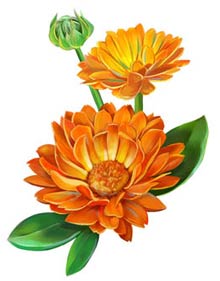 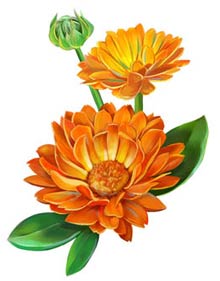 4
8
12
16
20
24
28
32
36
40
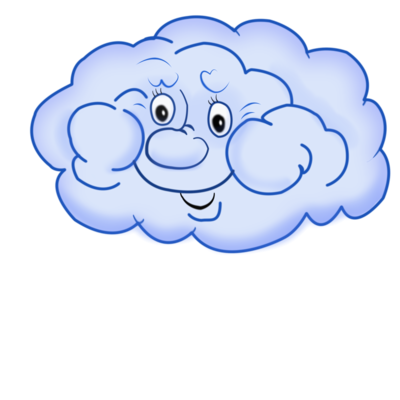 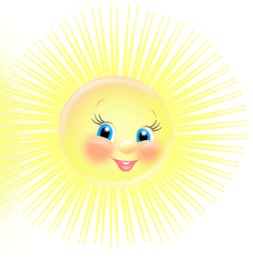 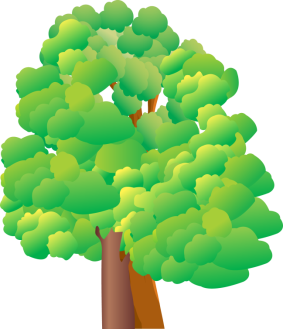 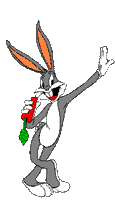 4
4·6
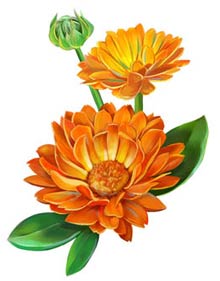 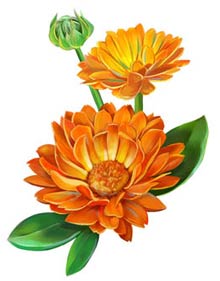 4
8
12
16
20
24
28
32
36
40
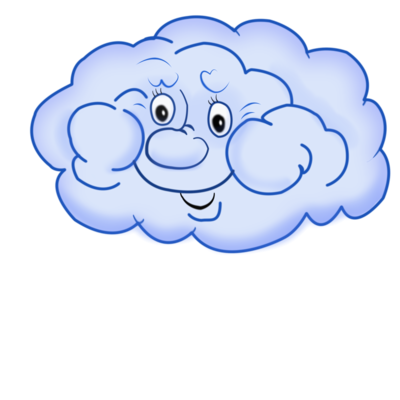 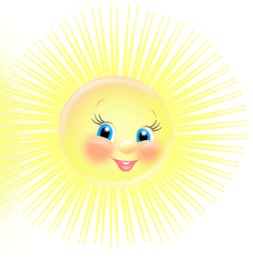 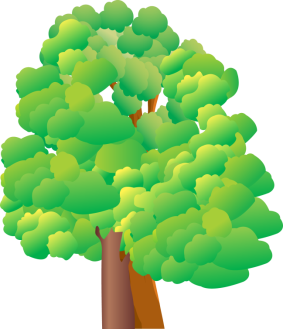 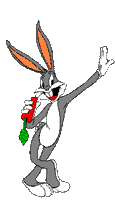 4
9·4
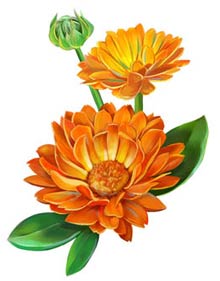 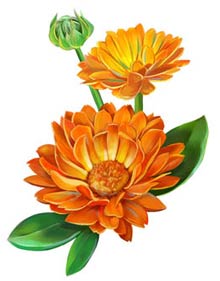 4
8
12
16
20
24
28
32
36
40
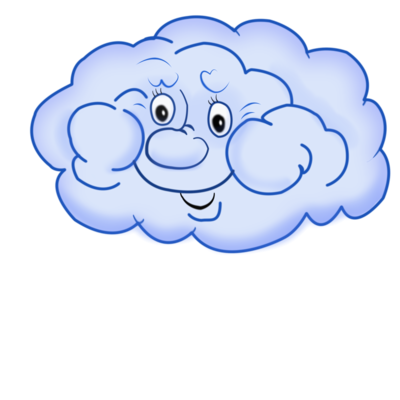 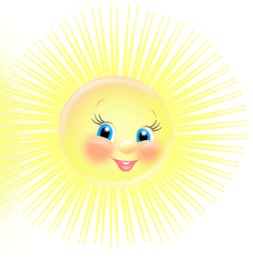 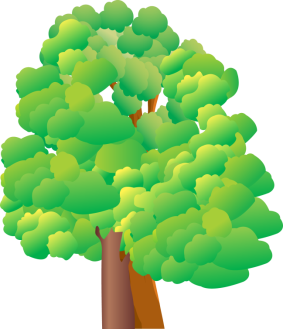 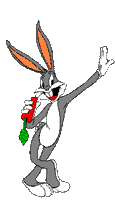 4
4·7
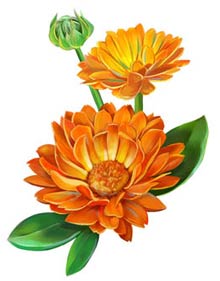 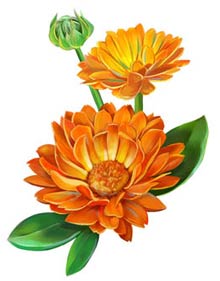 4
8
12
16
20
24
28
32
36
40
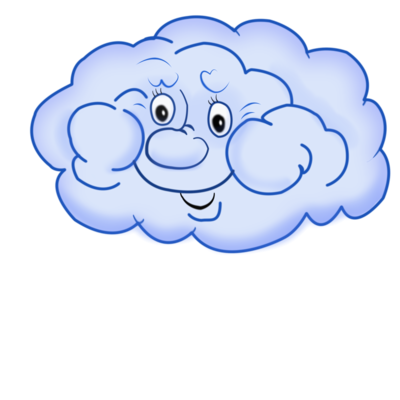 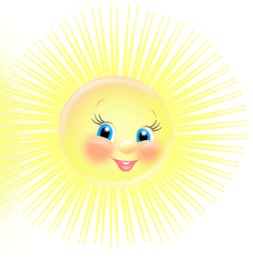 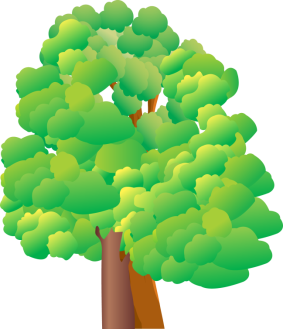 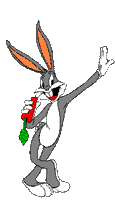 4
3·4
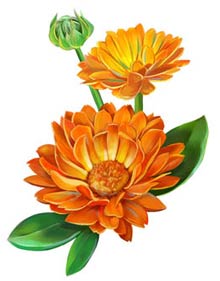 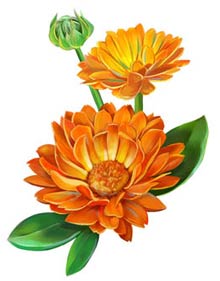 4
8
12
16
20
24
28
32
36
40
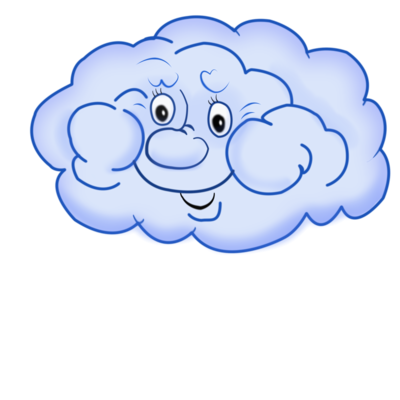 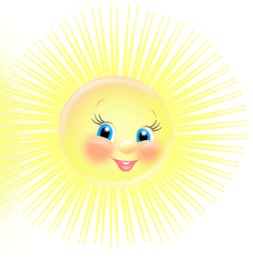 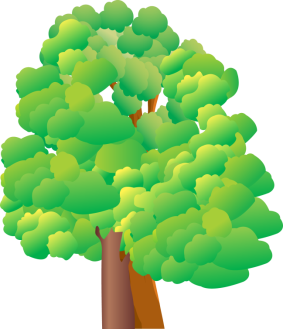 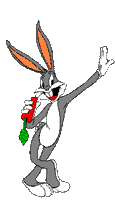 4
1·4
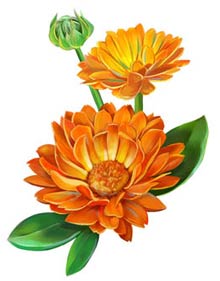 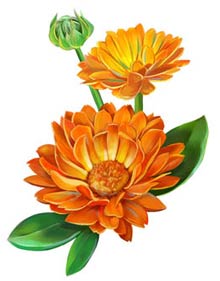 4
8
12
16
20
24
28
32
36
40
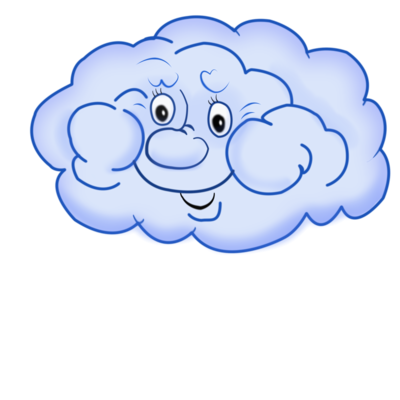 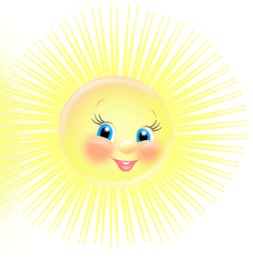 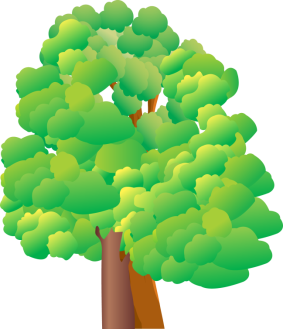 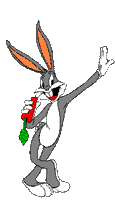 4
4·3
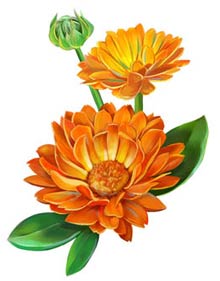 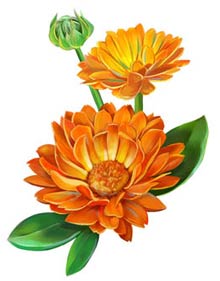 4
8
12
16
20
24
28
32
36
40
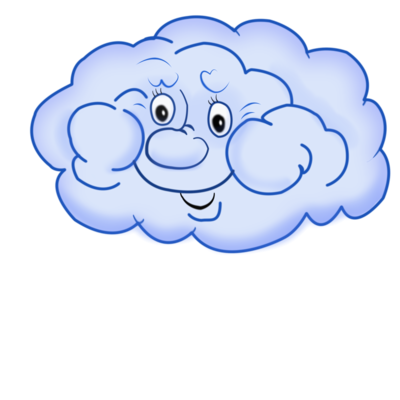 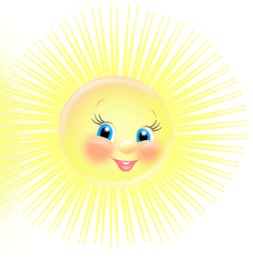 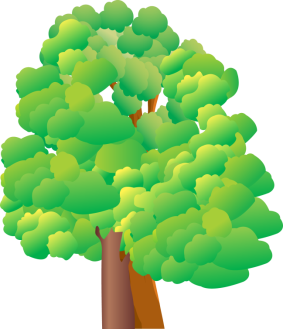 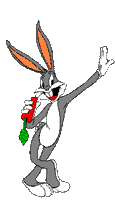 4
4·8
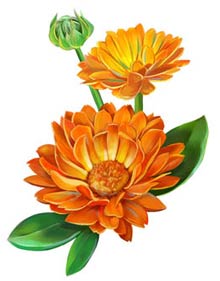 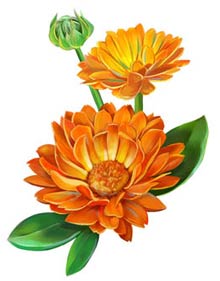 4
8
12
16
20
24
28
32
36
40
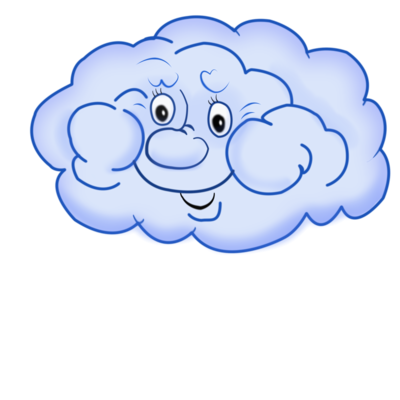 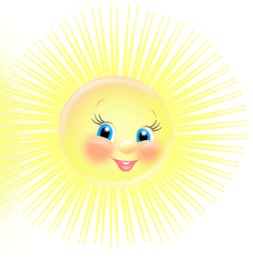 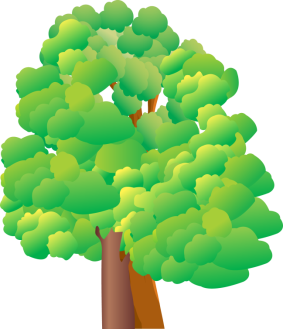 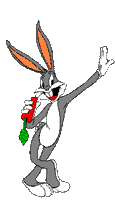 4
10·4
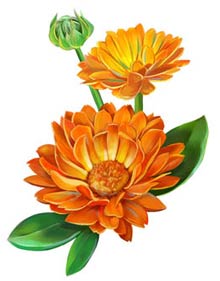 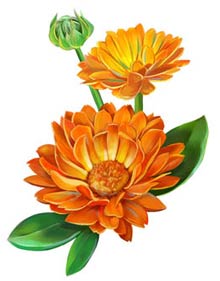 4
8
12
16
20
24
28
32
36
40
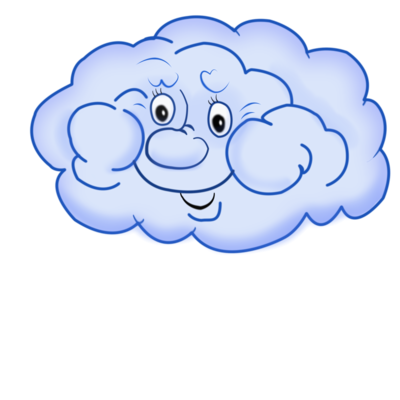 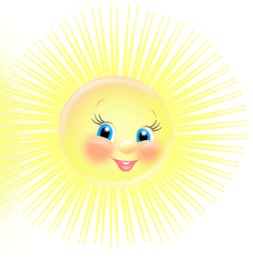 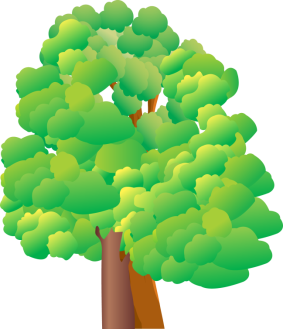 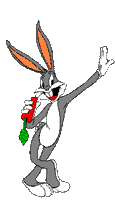 4
5·4
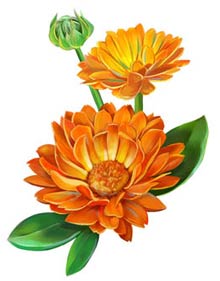 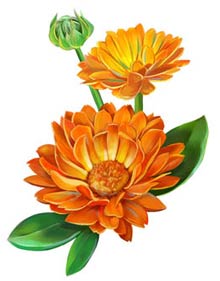 4
8
12
16
20
24
28
32
36
40
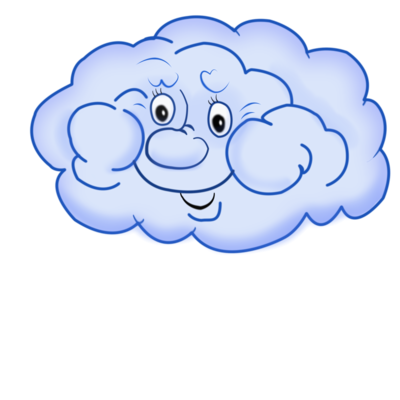 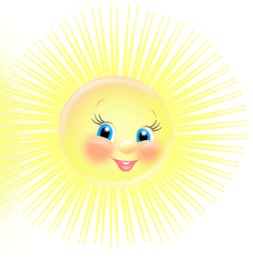 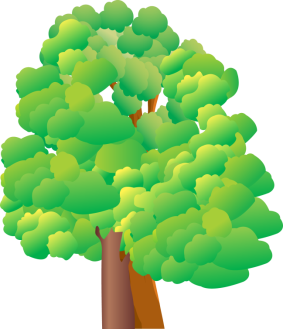 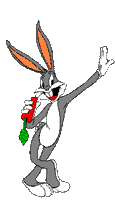 4
4·2
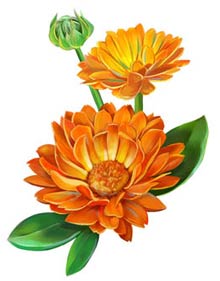 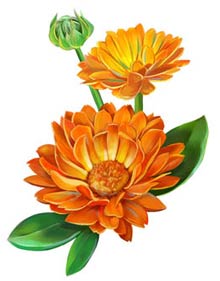 4
8
12
16
20
24
28
32
36
40
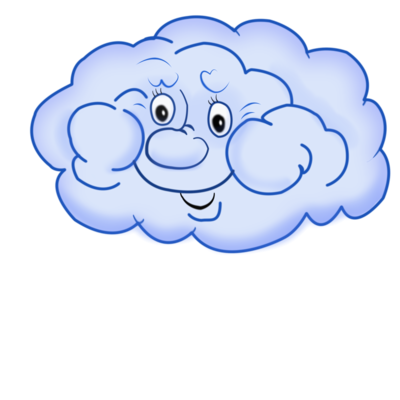 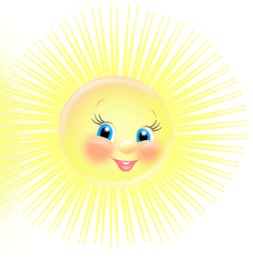 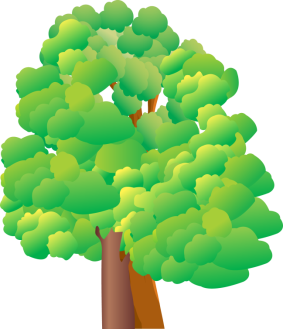 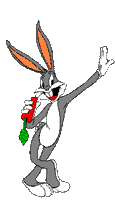 4
6·4
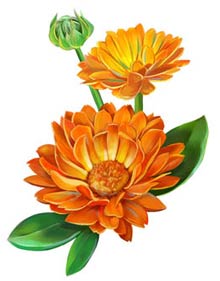 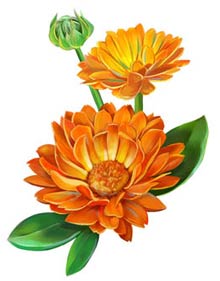 4
8
12
16
20
24
28
32
36
40
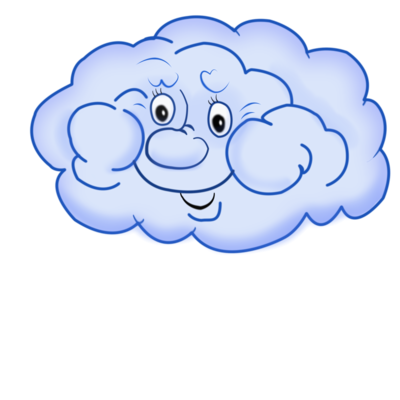 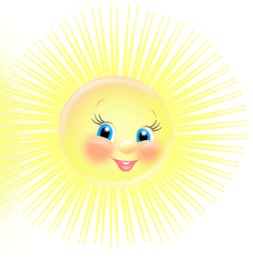 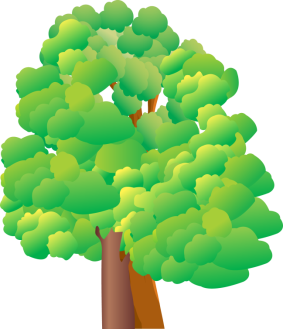 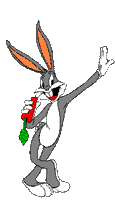 4
4·5
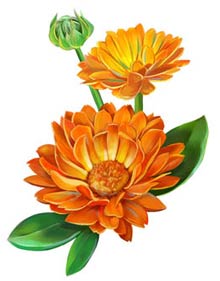 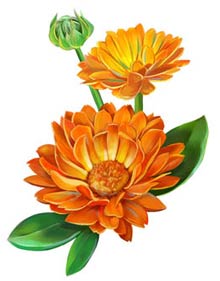 4
8
12
16
20
24
28
32
36
40
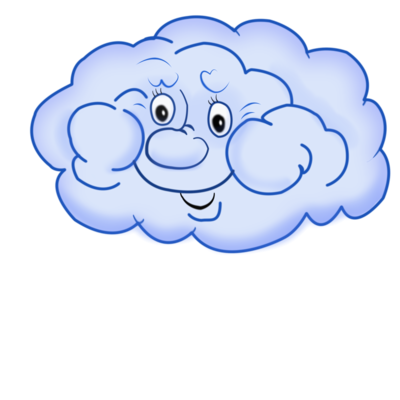 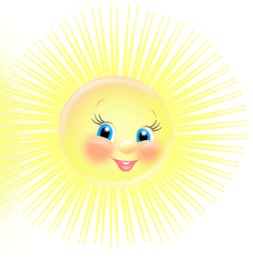 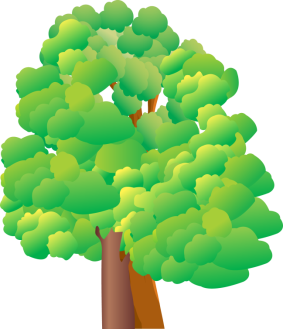 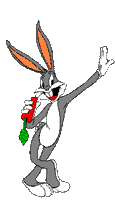 4
1·4
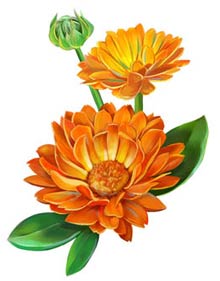 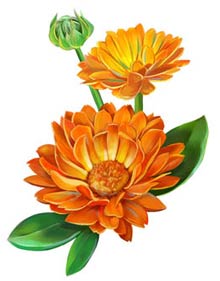 4
8
12
16
20
24
28
32
36
40
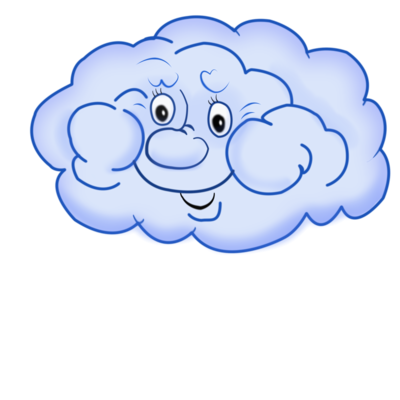 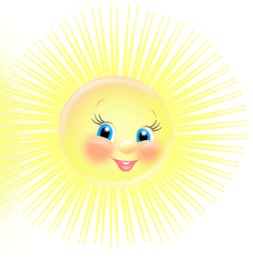 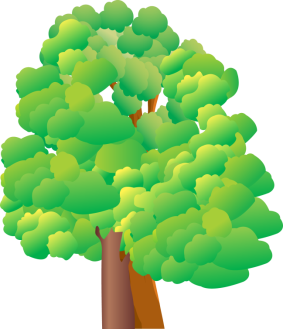 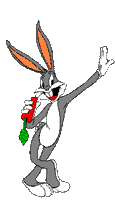 4
8·4
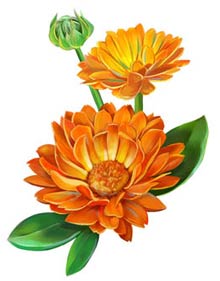 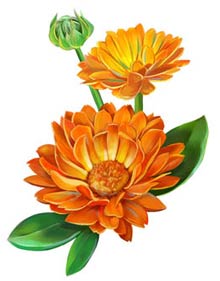 4
8
12
16
20
24
28
32
36
40
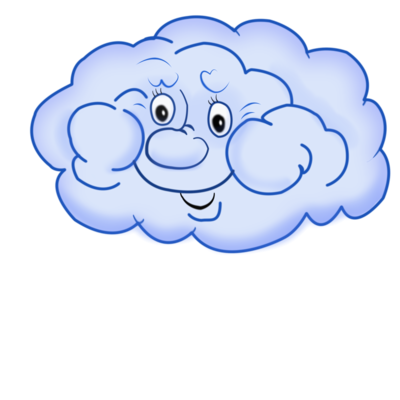 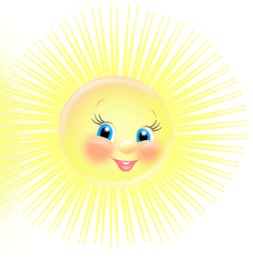 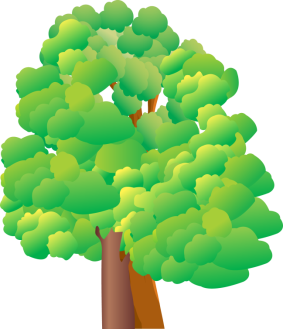 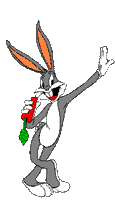 4
4·9
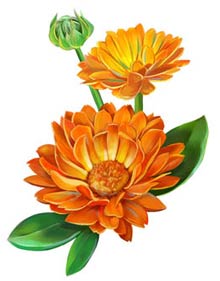 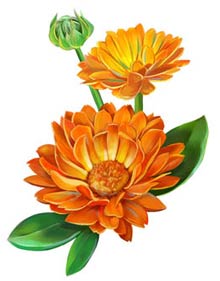 4
8
12
16
20
24
28
32
36
40
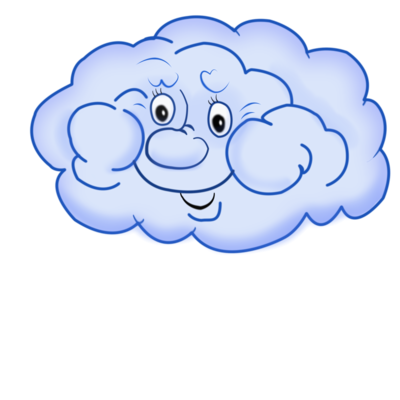 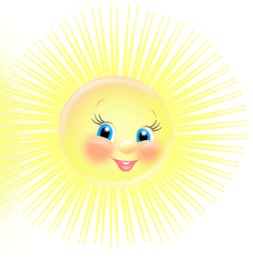 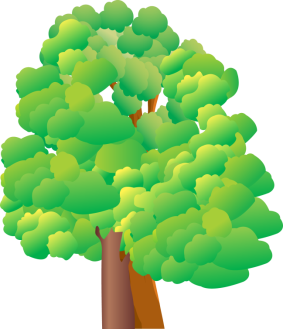 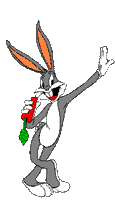 4
4·10
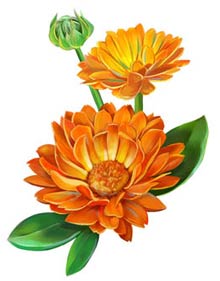 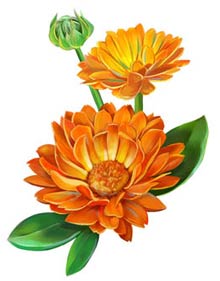 4
8
12
16
20
24
28
32
36
40
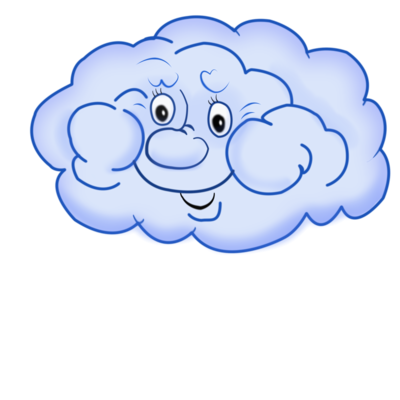 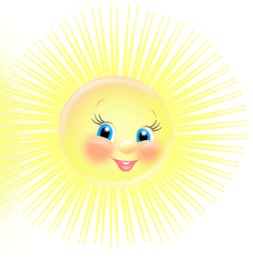 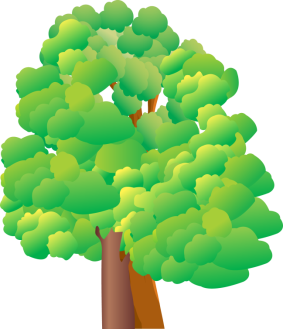 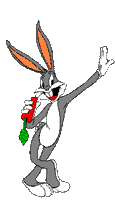 4
0·4
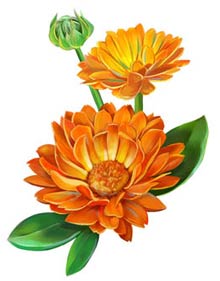 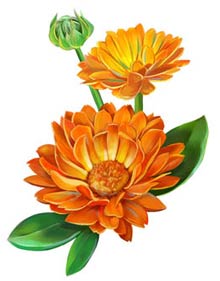 0
8
12
16
20
24
28
32
36
40
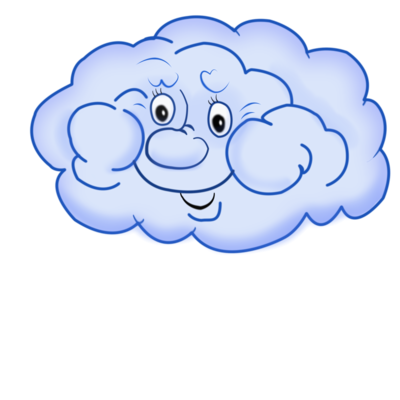 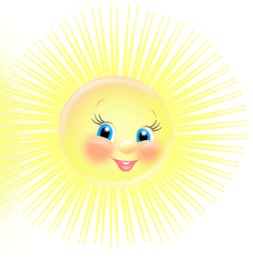 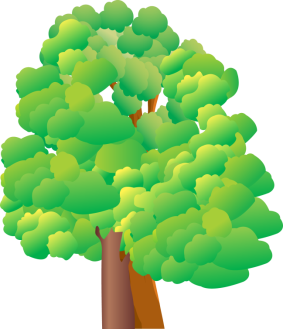 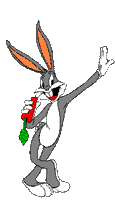 4
4:4
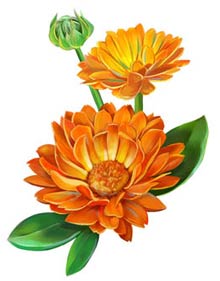 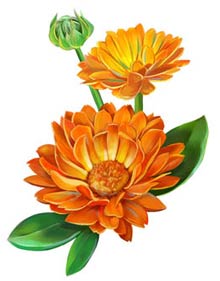 0
1
2
3
4
5
6
7
8
9
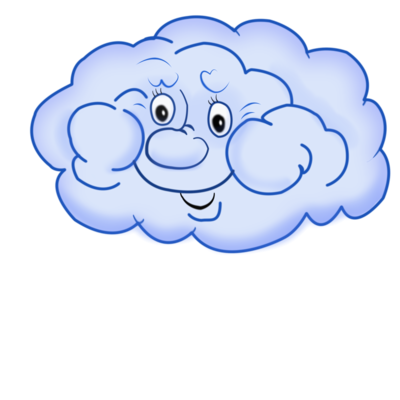 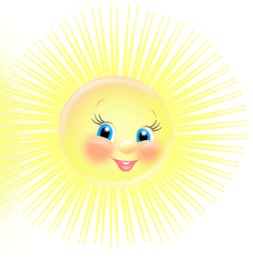 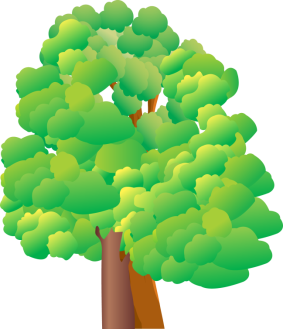 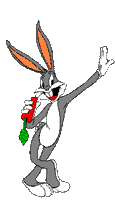 4
20:4
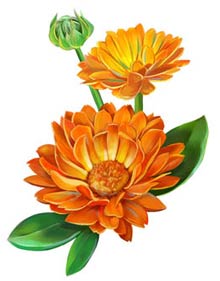 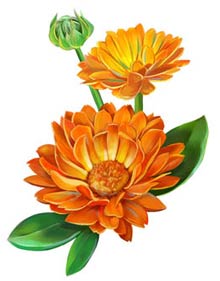 0
1
2
3
4
5
6
7
8
9
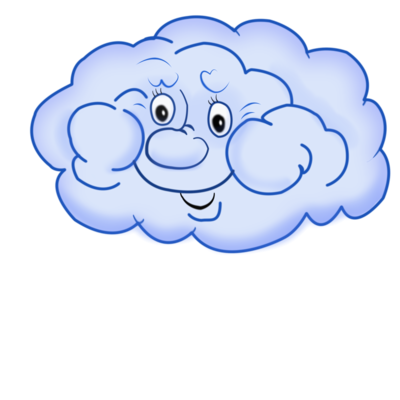 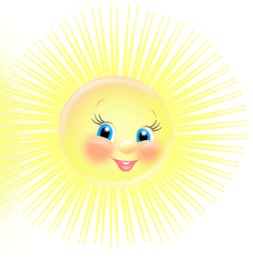 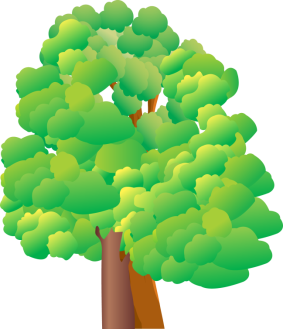 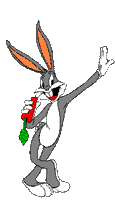 4
24:6
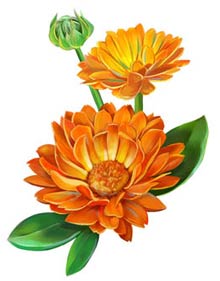 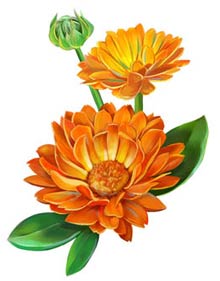 0
1
2
3
4
5
6
7
8
9
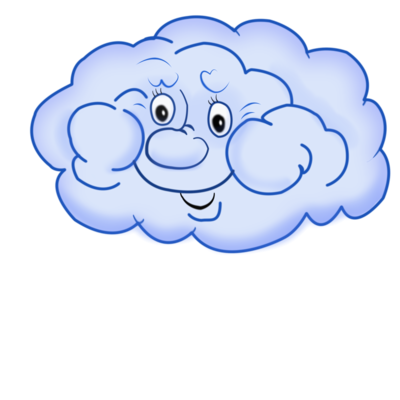 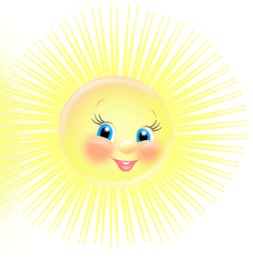 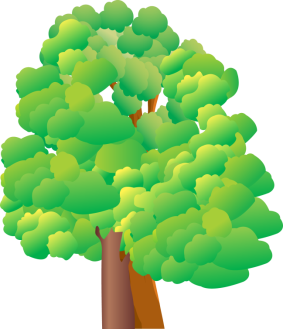 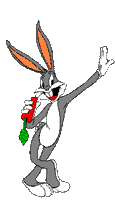 4
36:4
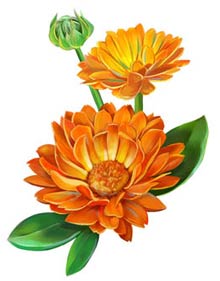 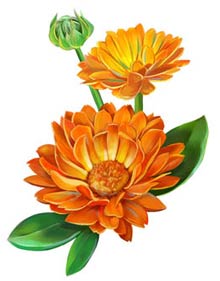 0
1
2
3
4
5
6
7
8
9
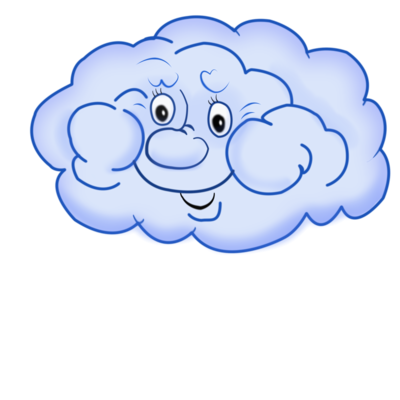 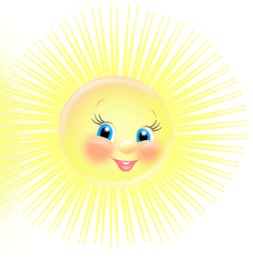 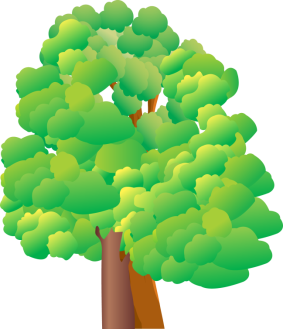 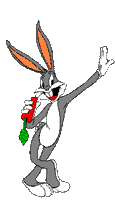 4
28:4
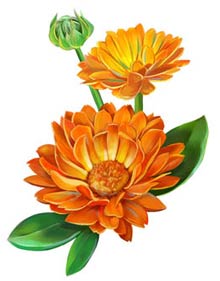 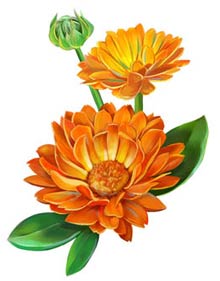 0
1
2
3
4
5
6
7
8
9
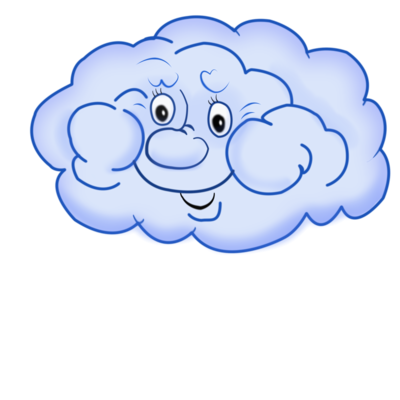 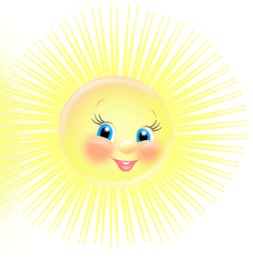 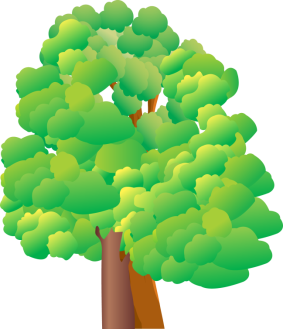 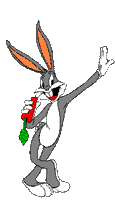 4
16:4
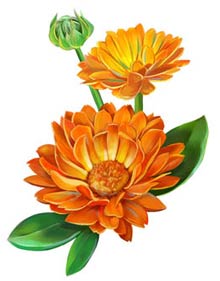 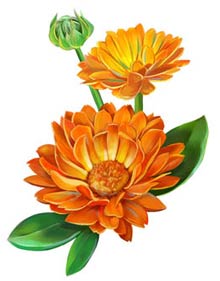 0
1
2
3
4
5
6
7
8
9
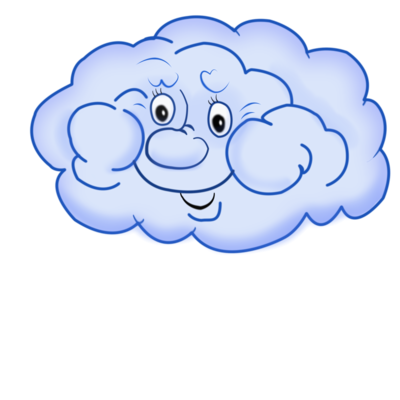 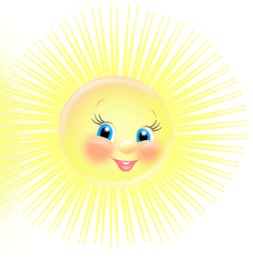 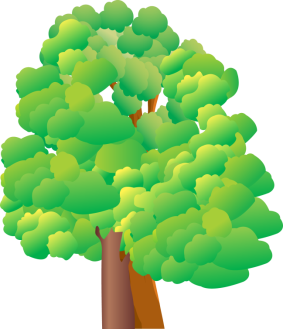 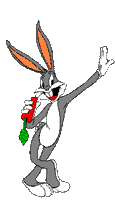 4
12:3
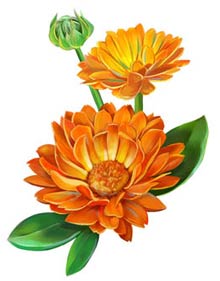 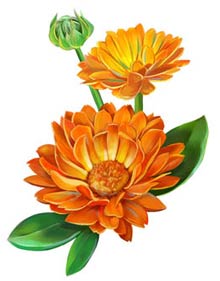 0
1
2
3
4
5
6
7
8
9
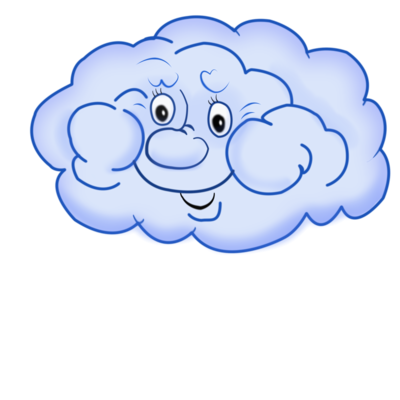 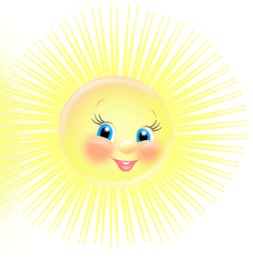 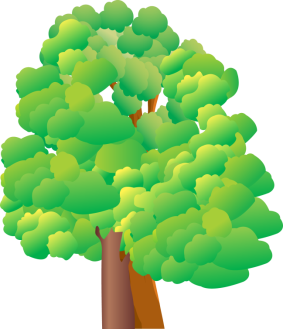 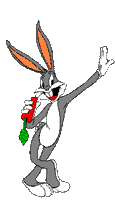 4
8:4
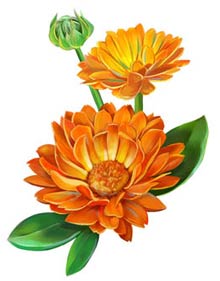 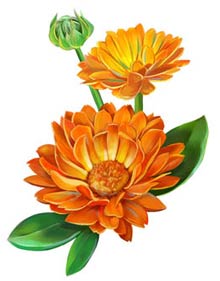 0
1
2
3
4
5
6
7
8
9
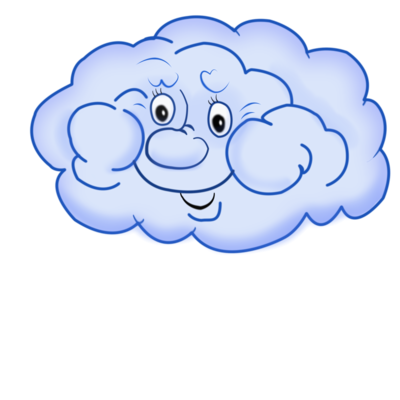 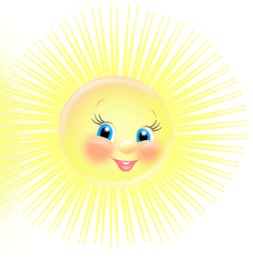 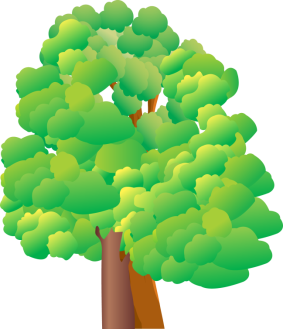 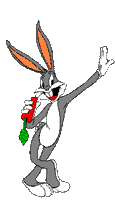 4
32:8
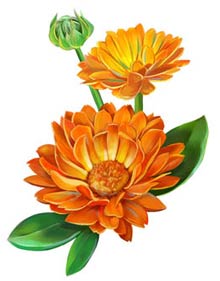 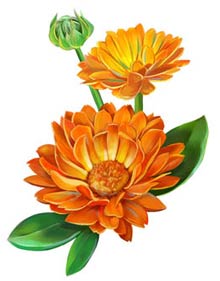 0
1
2
3
4
5
6
7
8
9
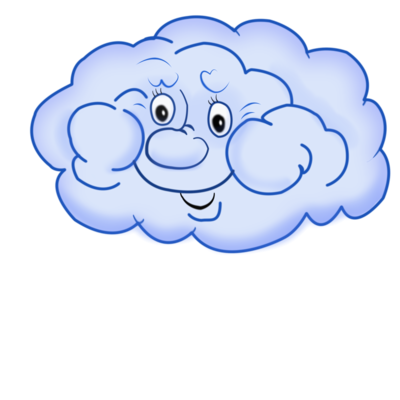 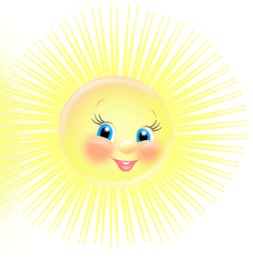 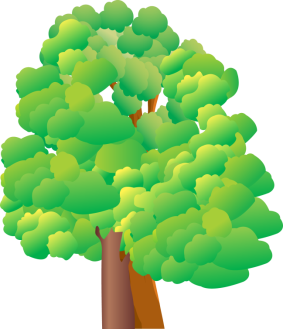 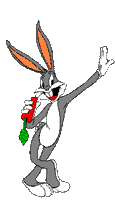 4
20:5
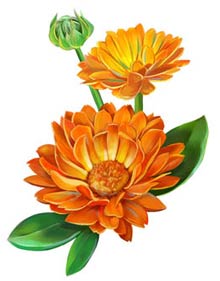 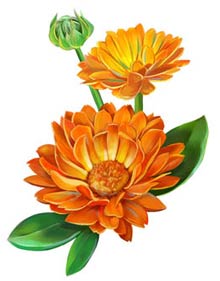 0
1
2
3
4
5
6
7
8
9
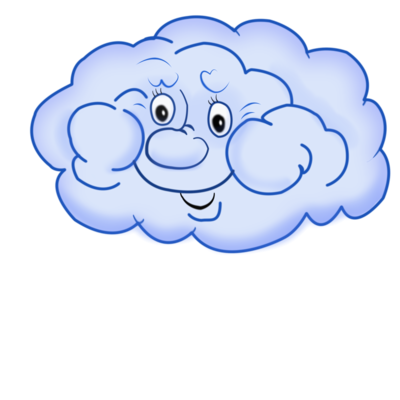 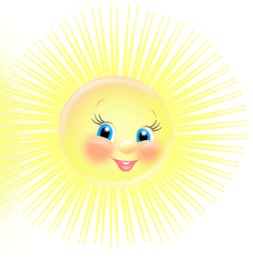 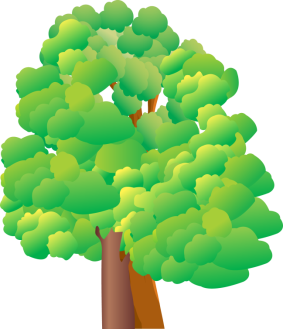 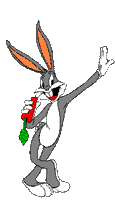 4
24:4
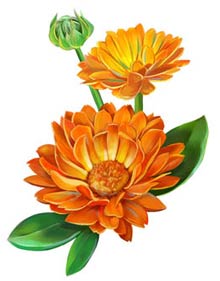 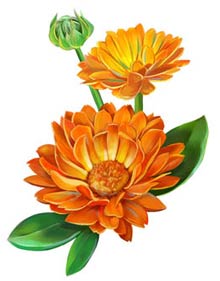 0
1
2
3
4
5
6
7
8
9
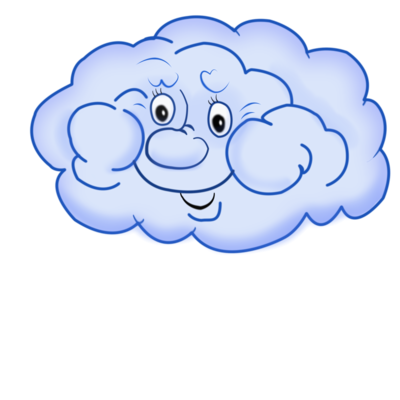 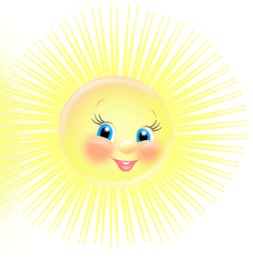 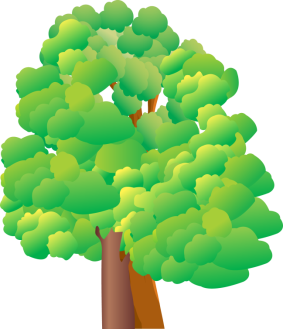 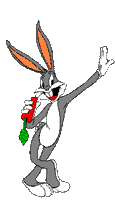 4
28:7
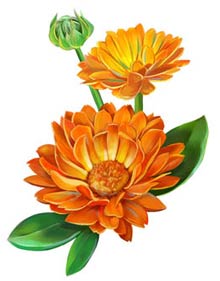 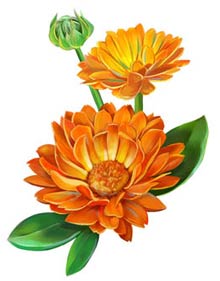 0
1
2
3
4
5
6
7
8
9
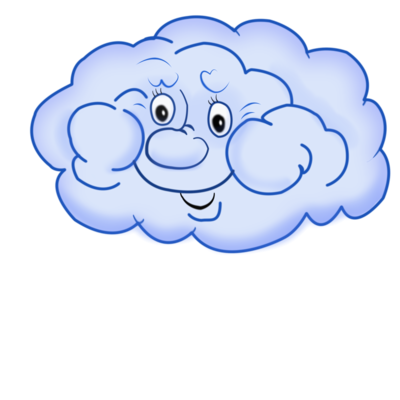 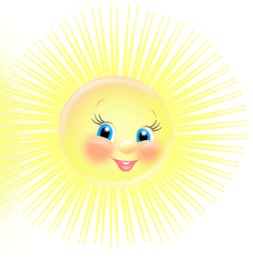 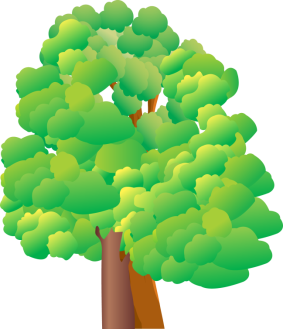 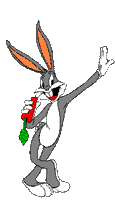 4
36:9
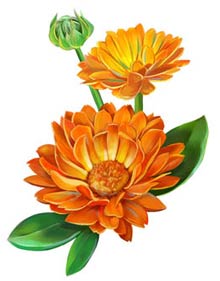 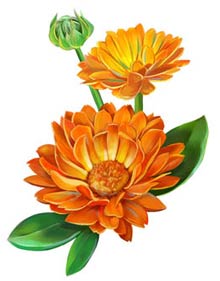 0
1
2
3
4
5
6
7
8
9
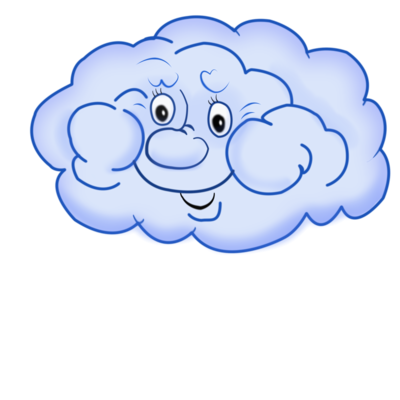 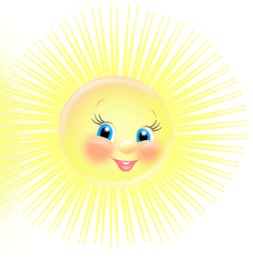 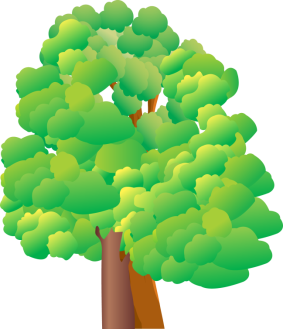 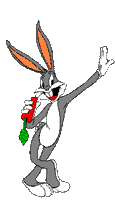 4
32:4
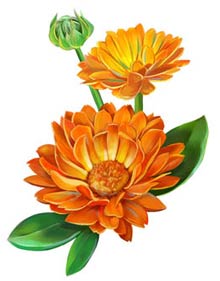 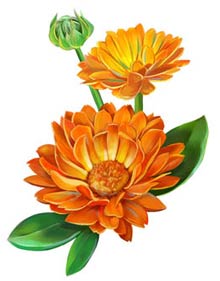 0
1
2
3
4
5
6
7
8
9
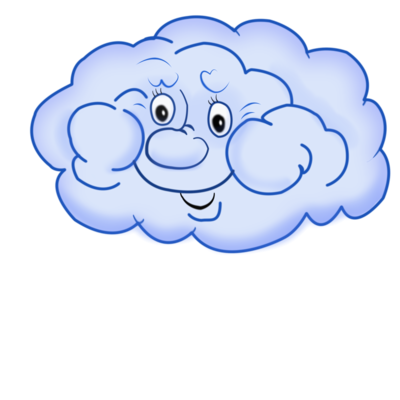 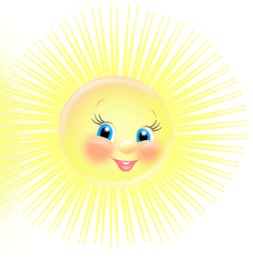 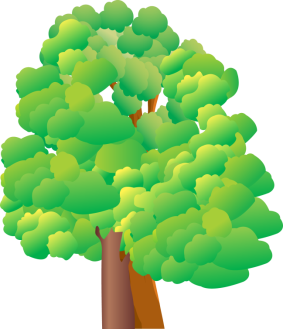 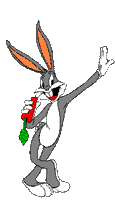 4
4:1
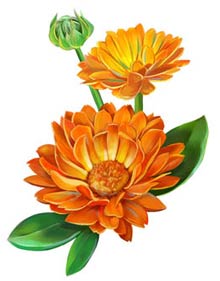 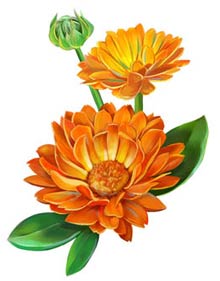 0
1
2
3
4
5
6
7
8
9
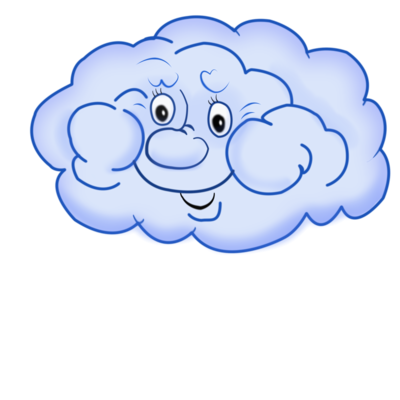 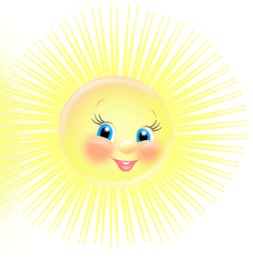 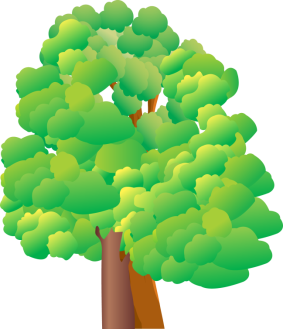 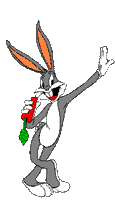 4
8:2
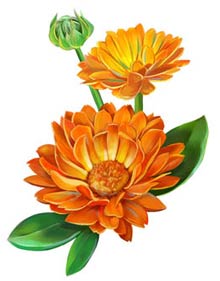 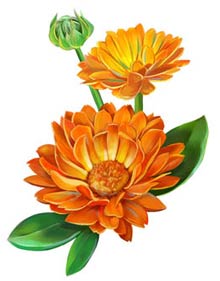 0
1
2
3
4
5
6
7
8
9
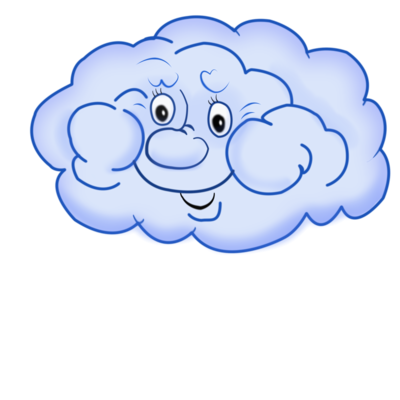 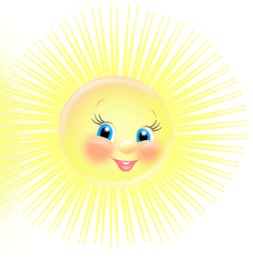 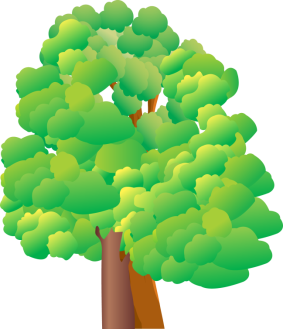 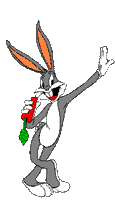 4
40:4
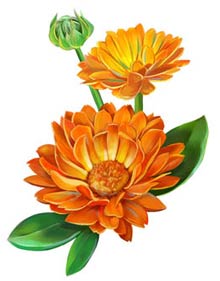 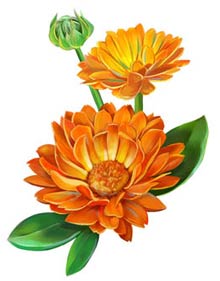 0
1
2
3
4
5
6
7
8
10
4
Вы запомнили 
таблицу 
умножения
и деления на 4
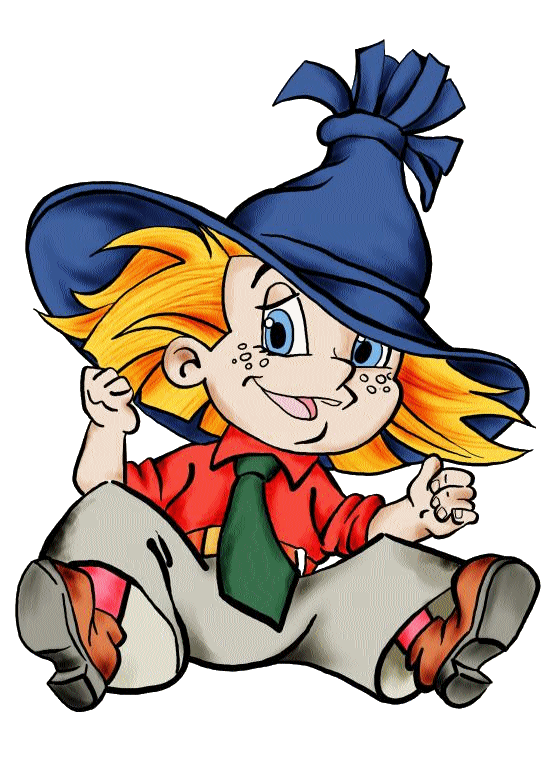 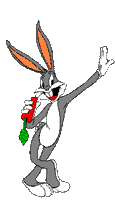 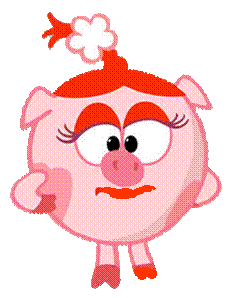 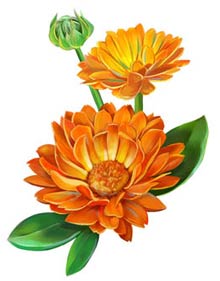 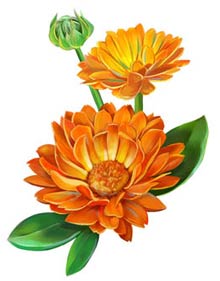 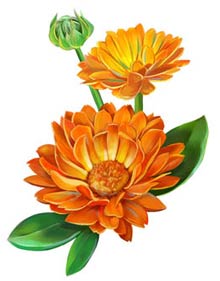 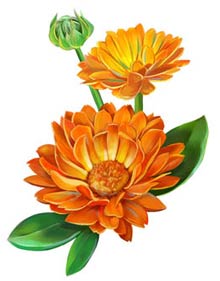 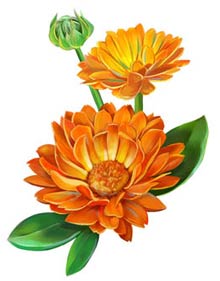 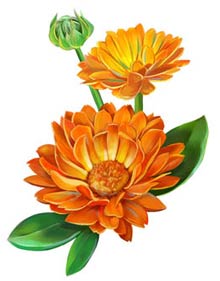 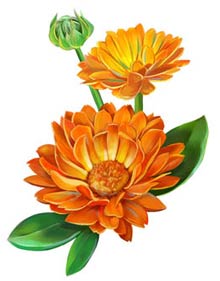 Использованы ресурсы интернет-сайтов
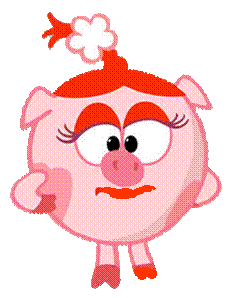 4
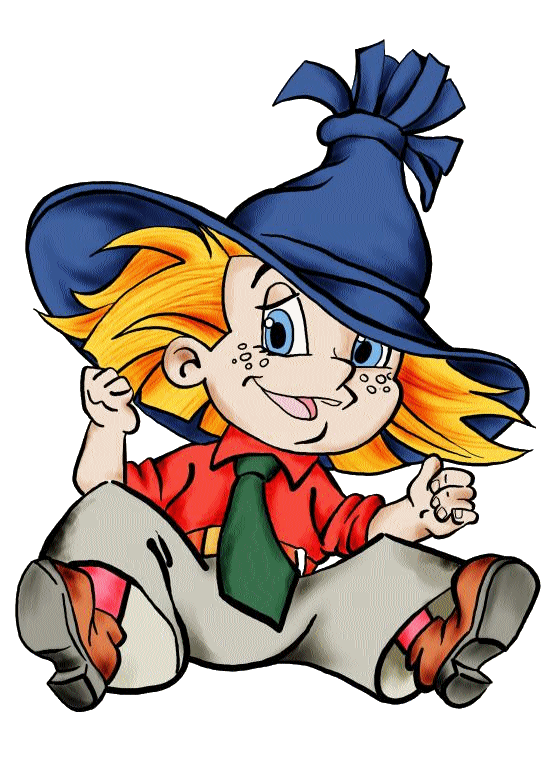 Презентацию выполнила:
Лихотина Елена Васильевна
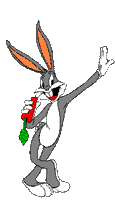 Рисунки с сайта:
http://images.yandex.ru
Использованы ресурсы интернет-сайтов
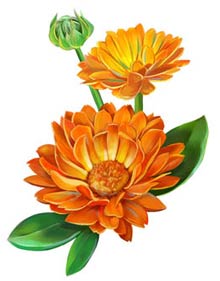 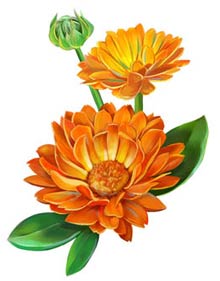 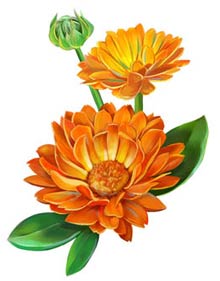 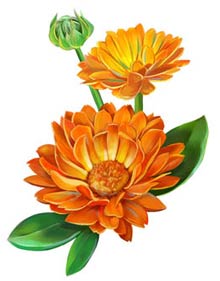 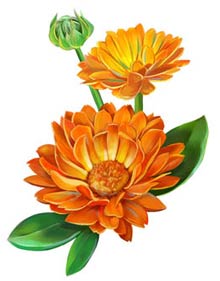 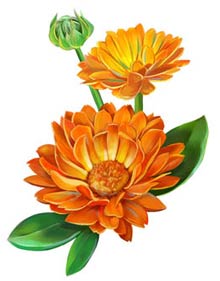 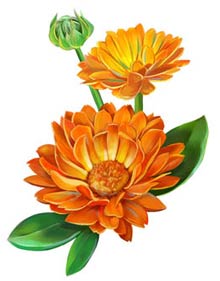